Рецепт хорошего настроенияПроверено на себе=)
Заместитель директора по Воспитательной работе МАОУ «СОШ № 102» Лимонова Юлия Михайловна
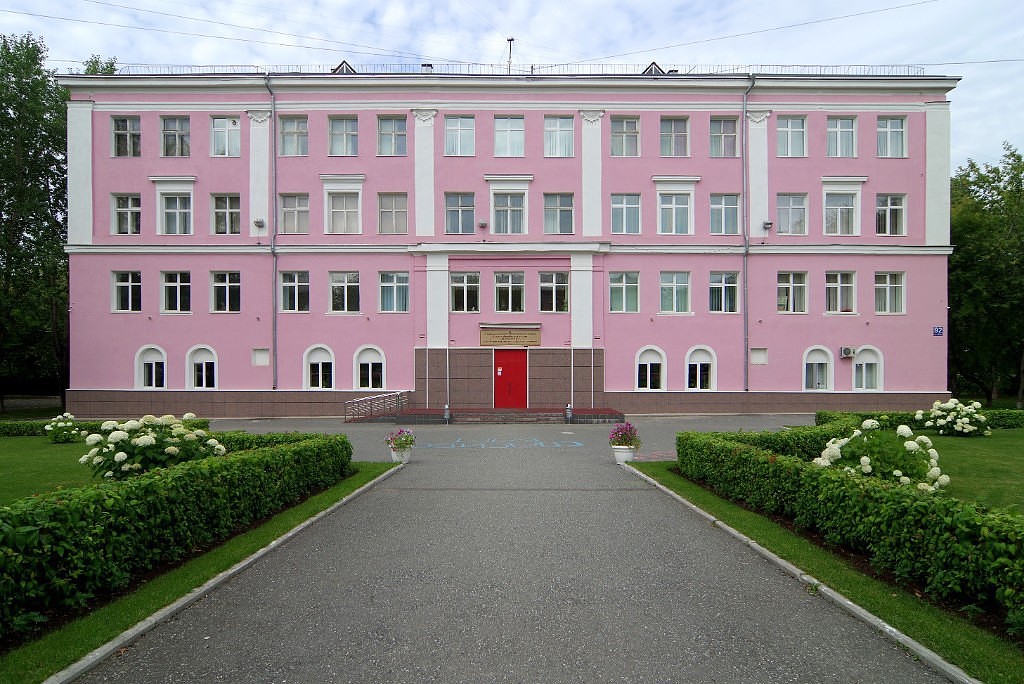 Если Вы учитель в школе, то от Вашего настроя
Очень многое зависит (в том числе ученики),
 И поэтому Вам важно знать секреты, что помогут
Поскорей восстановиться и иметь прекрасный вид:
Можно быстро снять усталость, принимая душ контрастный,
Понимая, что и в жизни можно все переключить.
              Или, лежа в ванне с пеной, помечтать о теплом пляже 
              И о чем-нибудь приятном… лишь фантазию включи!
Можно съесть кусочек торта и пирожное с кремом
(Что плачевно для фигуры, но приятно для души)
  Лучше есть побольше фруктов - круглых, ярких и полезных, 
             И себя хвалить почаще, вызывая позитив.
Завести собачку с кошкой, 
чтобы дома вас встречали,
 (А еще, чтоб на работе 
допоздна не застревать).
    Можно гладить им животик, 
чтоб от счастья заурчали,
   Становясь чуть-чуть ребенком,
 с ними весело играть.
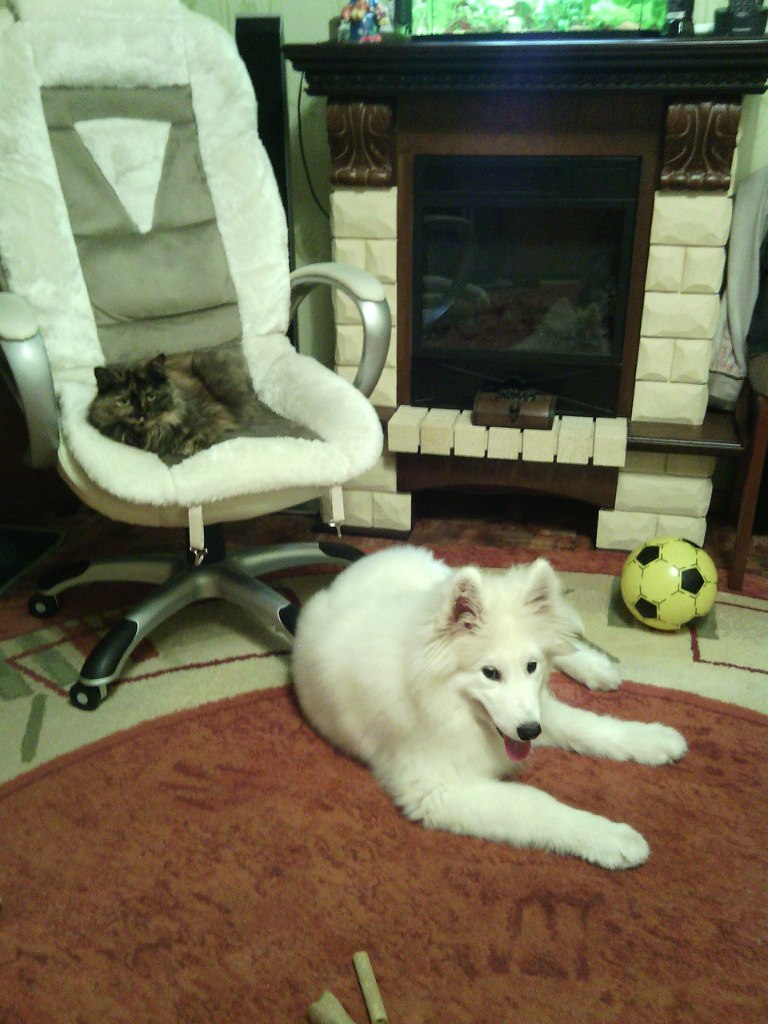 Важно помнить: организму полноценный  отдых нужен,
А еще себе подарок нужно срочно подарить.
Пригласить домой  подружек, и устроить званый ужин, 
              Чтобы, выпив по бокалу, о работе позабыть.
И совсем неплохо было б, отодвинув все заботы,
Почитать спокойно книжку, с ней забравшись на диван,
              Посмотреть хороший фильм… 
                                                      А если вам бюджет позволит,
Можно, модно нарядившись, в театр сходить и в ресторан.
Можно всем своим коллегам подарить по комплименту, 
И в ответ они подарят  вам  улыбки и респект.
              Скиньте пару килограммов, сев на модную диету,
               И зарядкой занимайтесь, чтобы нравиться себе.
Расскажите всем на свете о своих прекрасных детях,

И о том, что их когда-то в жизни ждет большой успех.
        
 Важно видеть перспективу и всегда стремиться к цели –

 Так Вы станете примером положительным для всех!
Я скажу вам откровенно, все рецепты выполняя
 И в работу погружаясь  (нам без этого никак), 
  На плохое настроенье – по себе я точно знаю-
  Времени совсем не будет, 
                                          Вы проверьте – это факт!
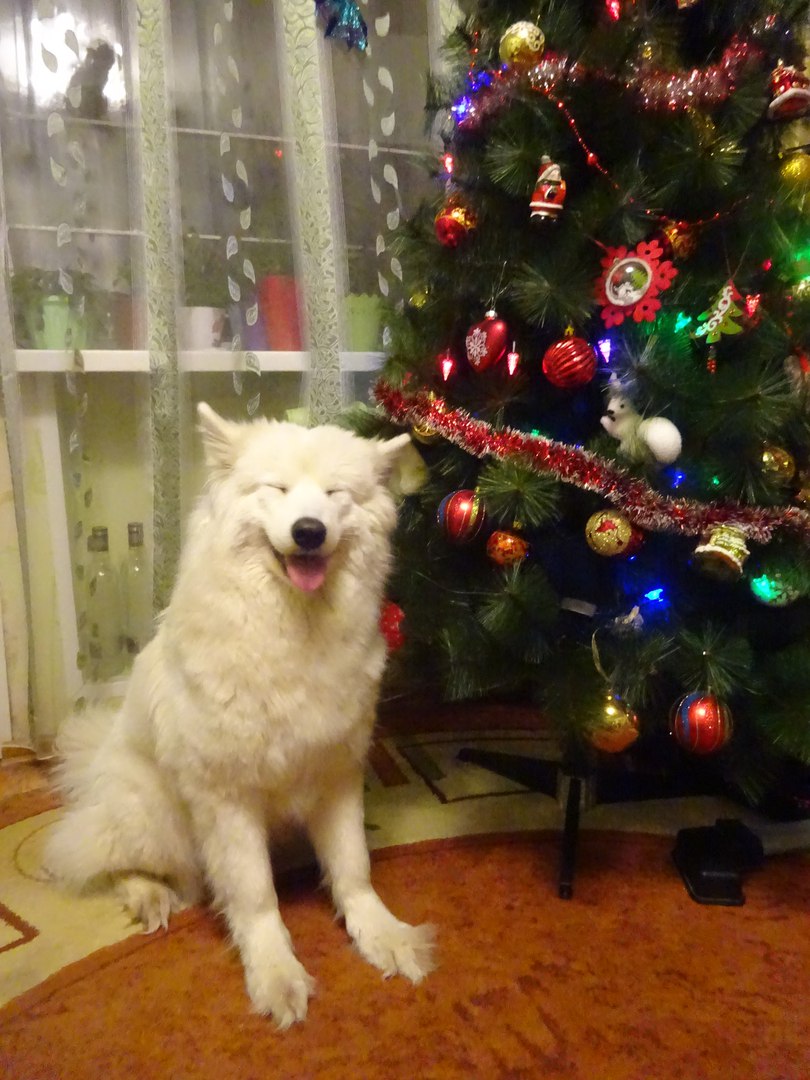